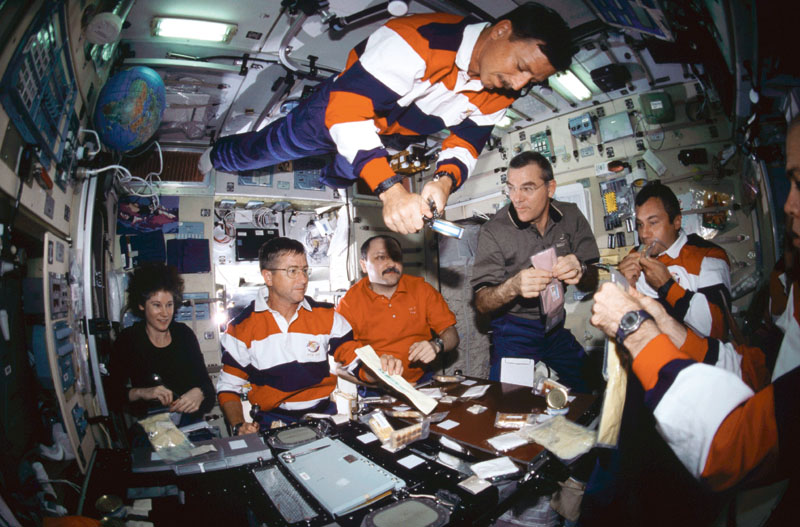 Физика и пища космонавта
Департамент образования  г. Москвы
                 Юго-Восточный административный  округ
  	 Государственное бюджетное образовательное учреждение
                 средняя общеобразовательная школа № 735
 
Автор работы -                                      Марченкова Софья Алексеевна, 
учащаяся   10А класса 
	
 Руководитель  -  Чопурян Нарине 						Макичевна,
 учитель математики и физики
24.10.11
Цель проекта:
Что знают о космическом питании наши учащиеся? 
Исследования относительно качества пищевых продуктов, их изготовления, условия хранения,  «среды обитания».
24.10.11
Вопросы 
		к исследованию проблемы
		(анкетирование учащихся)	
Ел ли в космосе Ю.Гагарин?
Какова калорийность питания космонавта?
Кто первым из космонавтов съел полноценный обед?
Какова периодичность приема космической пищи?
Пища космонавта упакована:
а) в тубах   б) в консервных банках   в) свой вариант
6. Назовите главное требование к космической пище
7. Какую  космическую пищу едят сегодня?
8. Что вы знаете о физико-химических процессах, используемых при создании космической пищи?
Результаты анкетирования
задачи
1.Изучить историю производства космической еды 

2. Изучить сущность физических процессов, используемых 
    при создании сублимированной космической пищи

3. Найти  и апробировать готовую продукцию

4. Использовать проект в образовательных целях
Физические процессы в приготовлении еды космонавта
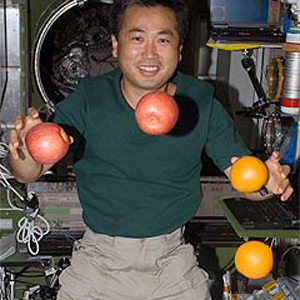 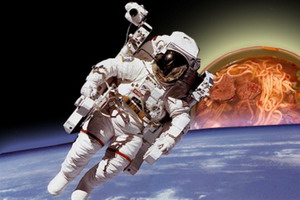 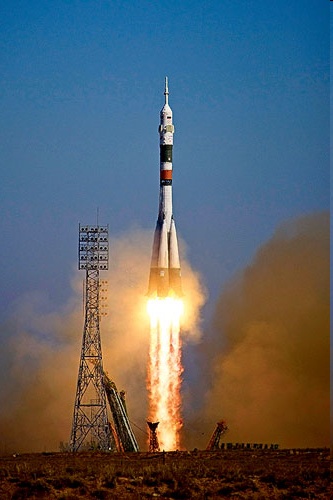 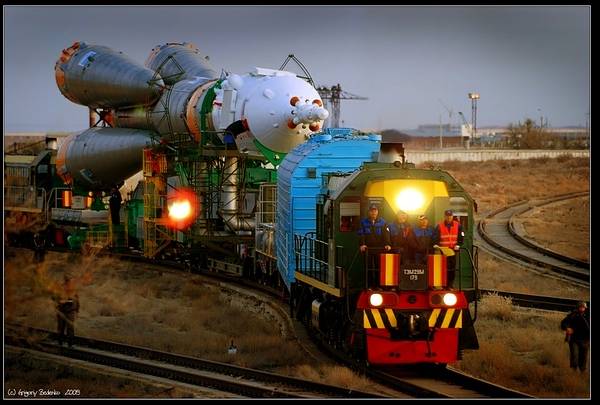 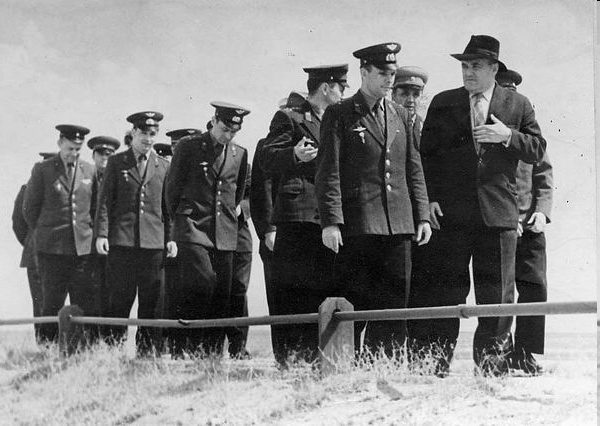 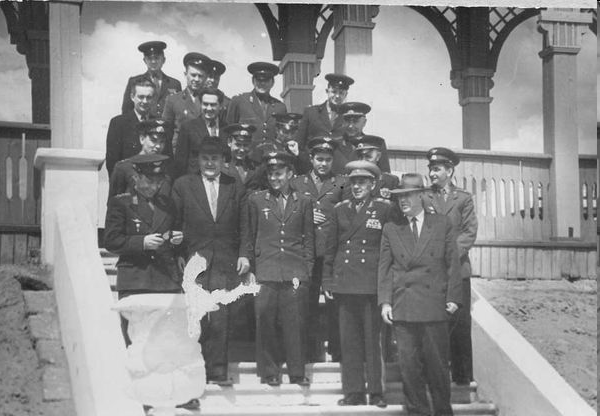 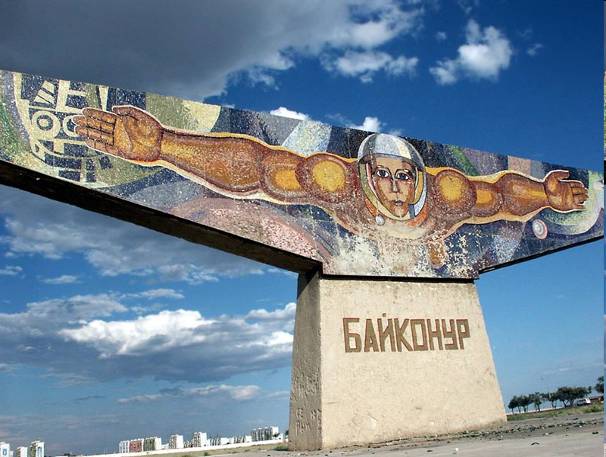 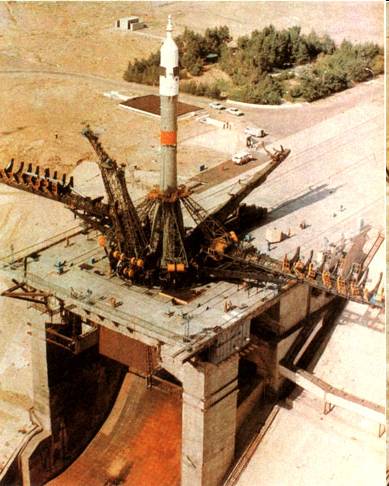 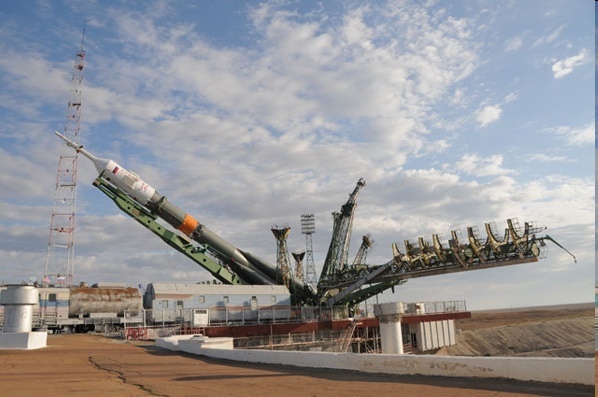 1. Требования к пище для космонавтов
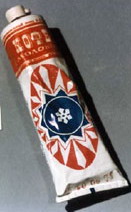 2. КОСМИЧЕСКАЯ  ЕДА СЕГОДНЯ
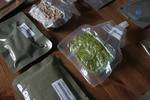 Сублимированная пища
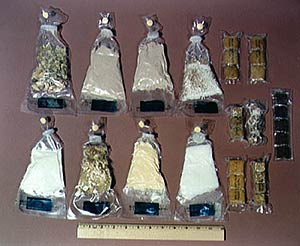 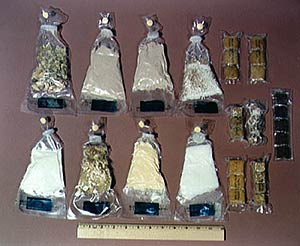 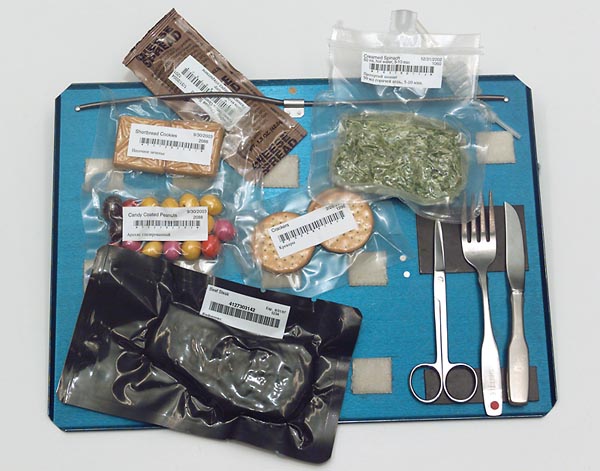 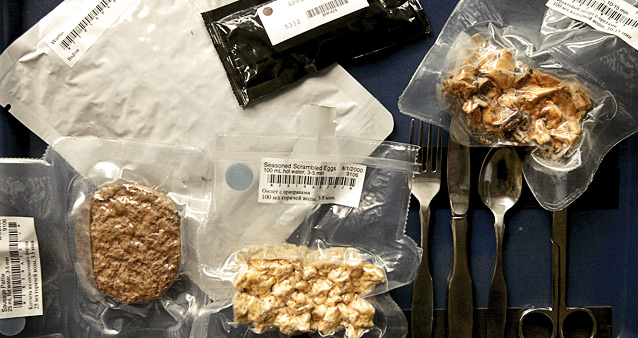 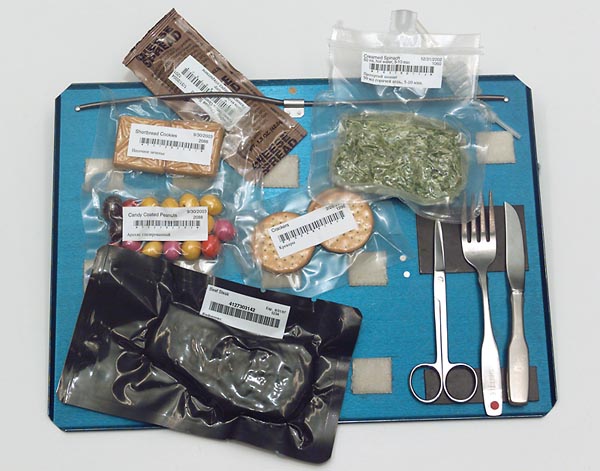 2. КОСМИЧЕСКАЯ  ЕДА СЕГОДНЯ
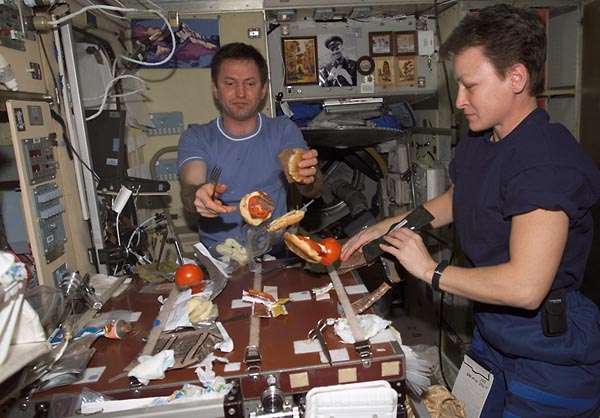 Члены пятой экспедиции на МКС Сергей Трешев (слева) и Пегги Уитсон (справа) во время обеда в служебном отсеке «Звезда». Даже приготовление бутерброда в таких условиях требует ловкости.
3. СУБЛИМАЦИОННАЯ СУШКА
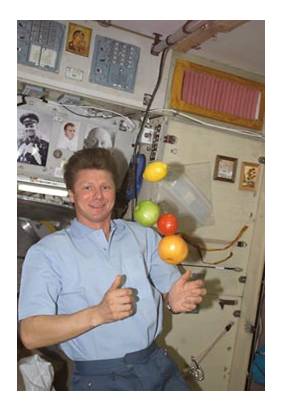 СОСТОИТ ИЗ 2-Х ЭТАПОВ:

1.Замораживание продукта при температуре ниже его точки затвердевания

2.Сублимирование: удаление льда или кристаллов растворителя при очень низкой температуре
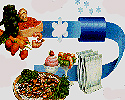 ЭТАП  ДОСУШИВАНИЯ
3. СУБЛИМАЦИОННАЯ СУШКА
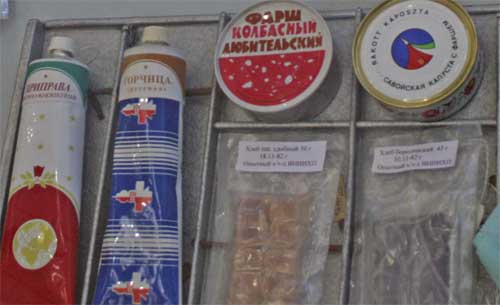 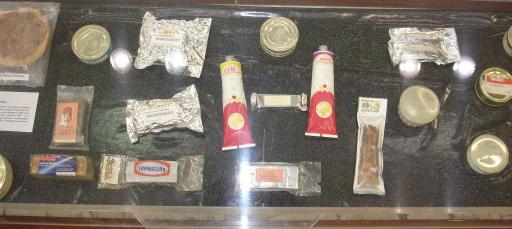 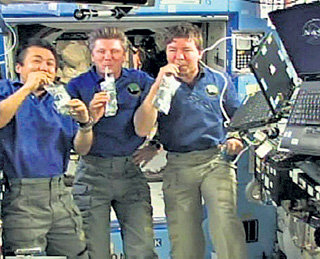 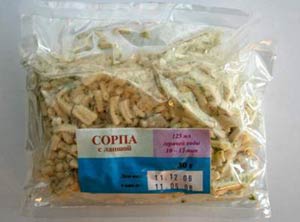 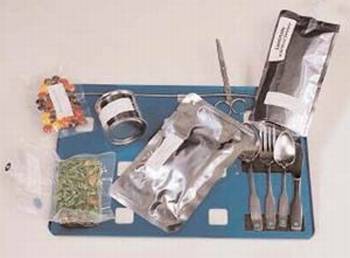 Вот как трапезничают космонавты
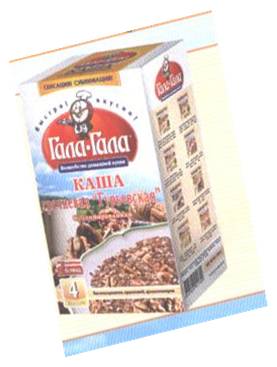 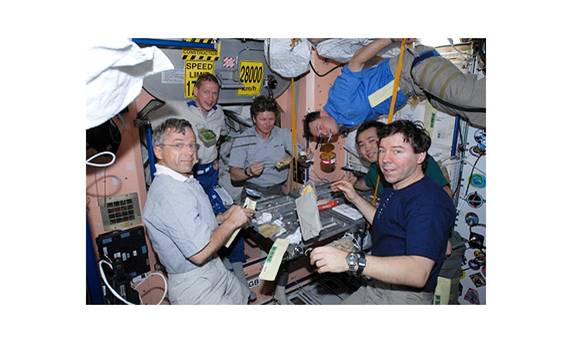 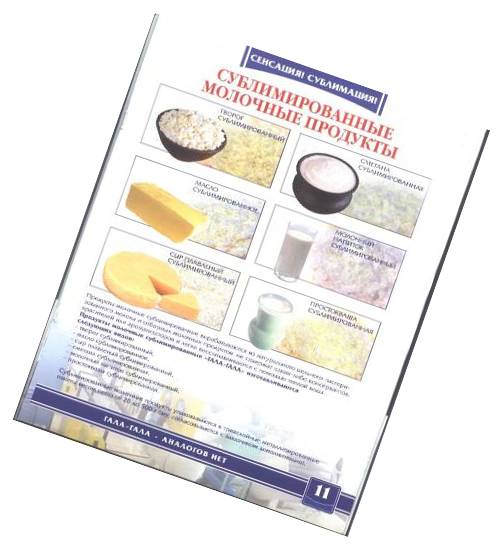 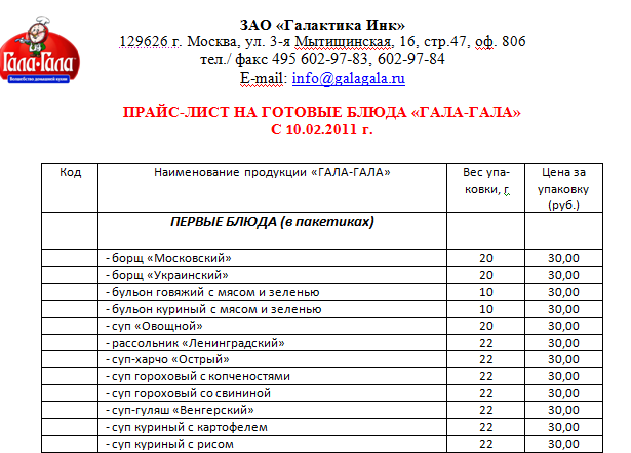 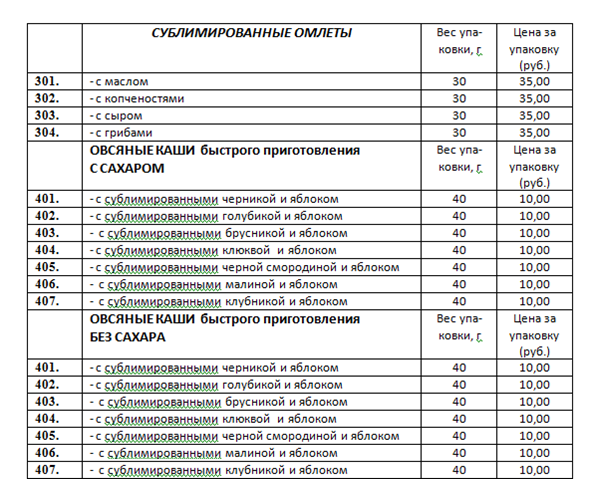 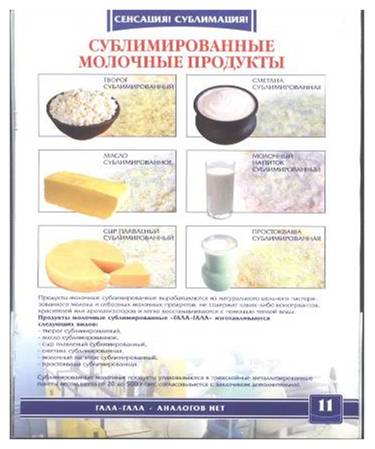 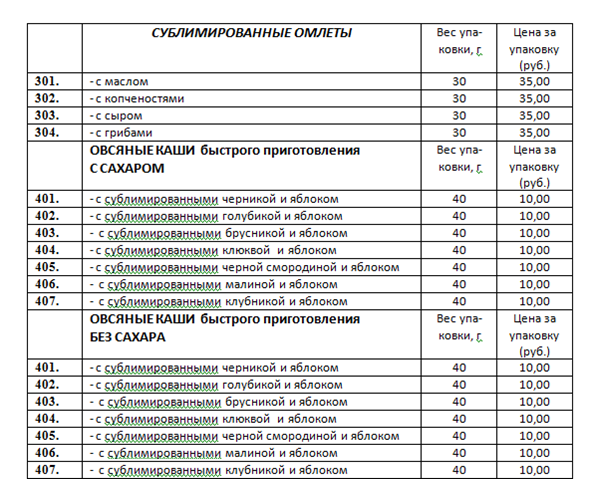 Итоги работы
Официальное меню российских космонавтов насчитывает 250 наименований.

Диетологи считают, что сублимированная пища усваивается, еще не доходя до желудка. Такой едой очень быстро наедаешься и несколько часов чувствуешь себя абсолютно бодрым и сытым.

Повторное анкетирование среди учащихся после образовательно-просветительских мероприятий, показало эффективность проведенной работы.
Результаты опросов
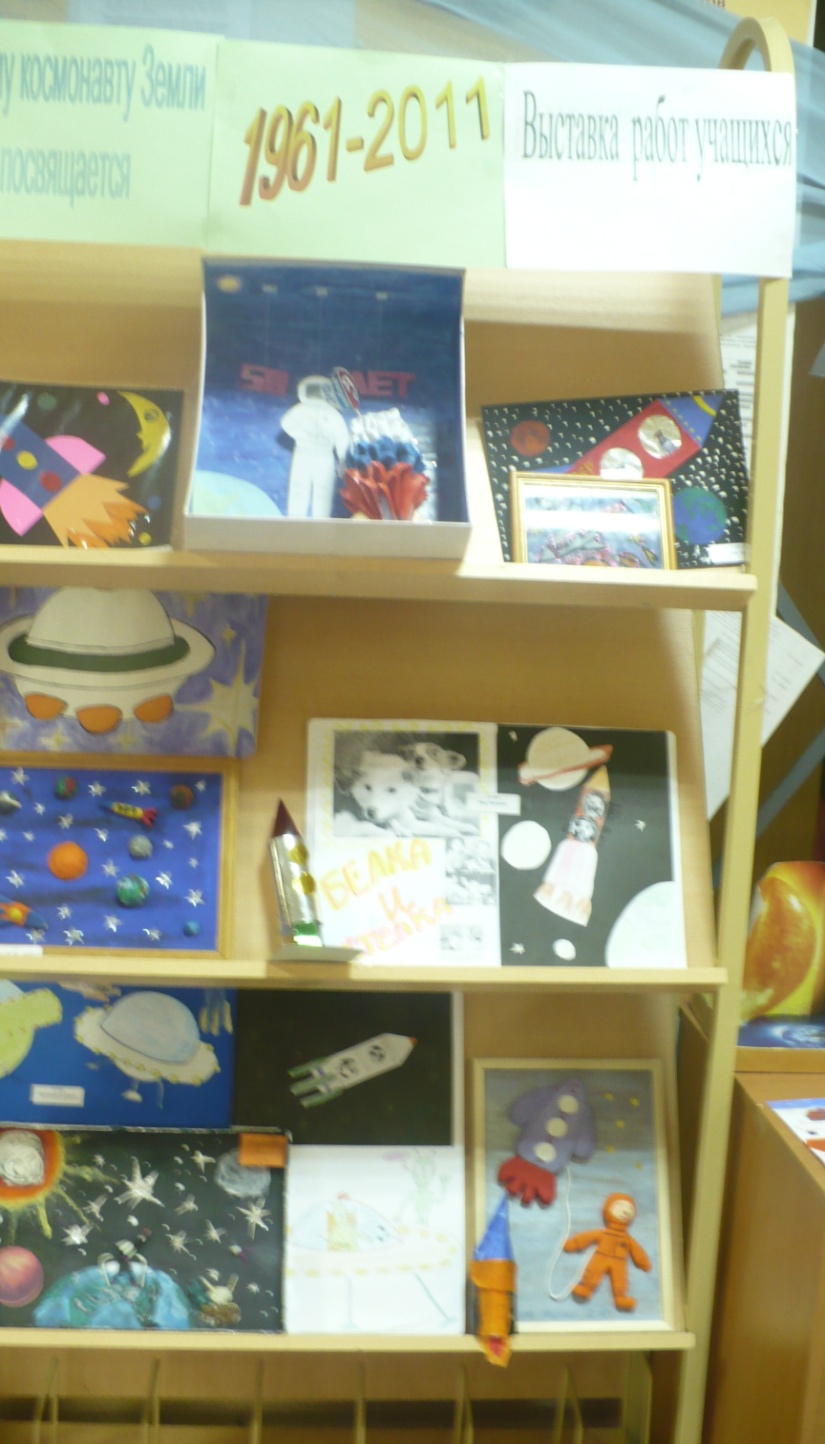 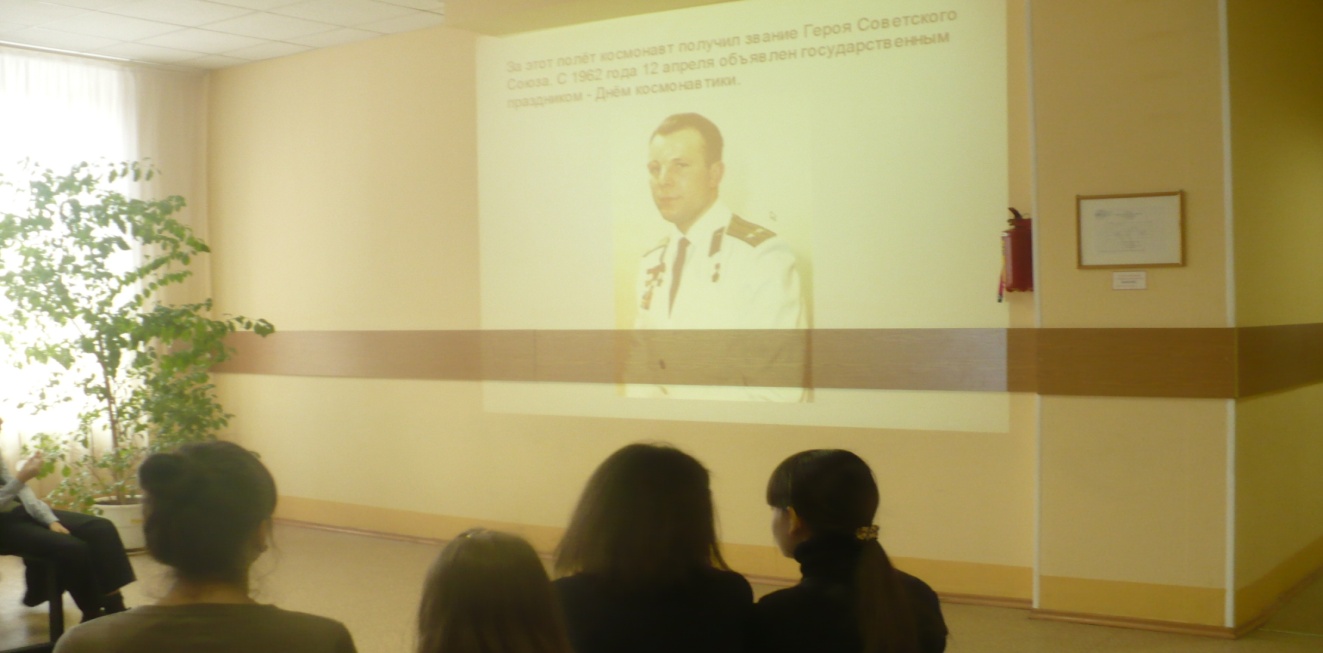 Выставка ко Дню космонавтики
Литература
   Андреев В.В., Трофимук Н.А. Высотное питание // Воен.-сан. дело. —     193 - № 1- - С. 74-79.
Карамаев С. Орбитальный голод и космическая еда. http://www.lenta.ru/articles/2004/12/10/space/ 
Попов И.Г. Питание и водоснабжение // Основы космической биологии и медицины: Совместное советско-американское издание. — М.: Наука, 197 — Т. - С. 35-70.
Пыхова Н. «Космические» продукты: не пережевать!. http://www.reakcia.ru/article/?507 
Холин С.С. Питание летного состава // Физиология высотного полета. — Биомедгиз, 193 — С. 125—129.
Шарп М.Р. Человек в космосе. М.: Мир, 1970
combat-tour.ru. Космическое питание. http://www.combat-tour.ru/activetours/space_food.shtml 
E-mail: info@galagala.ru
Интернет-ресурсы
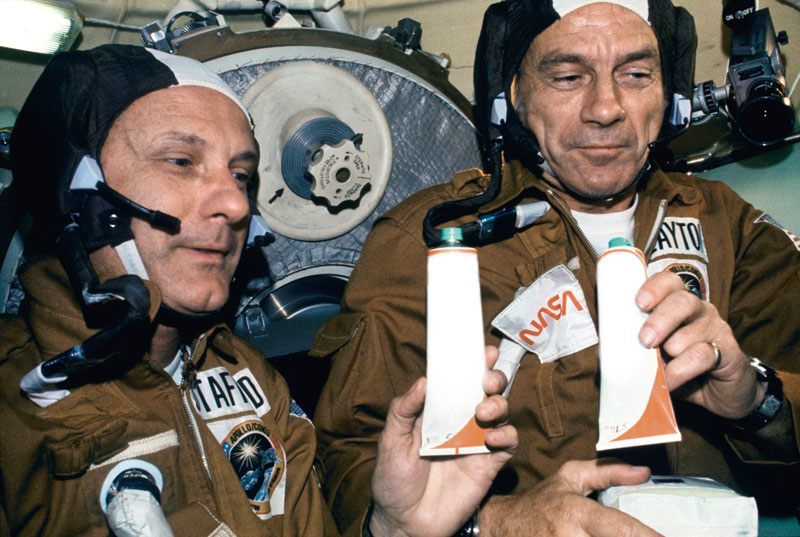 СПАСИБО ЗА ВНИМАНИЕ!